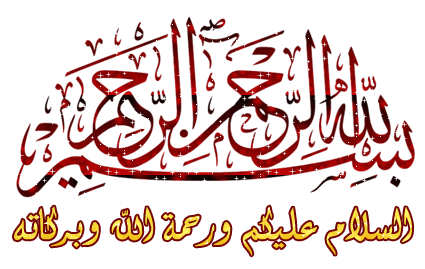 الجمهورية الجزائرية الديمقراطية الشعبية
وزارة التربية الوطنية
المفتشية العامة للبيداغوجيا
الملتقى الوطني الخاص 
بمنسقي اللجان البيداغوجية
ثانوية احمد زبانا – الجزائر ، يومي 05 و06 نوفمبر 2014
لمحة عن المفتشية العامة للبيداغوجيا
المفتشية العامة للبيداغوجيا
IGP
إنشاؤها : المرسوم التنفيذي رقم 09-318 المؤرخ في
       06اكتوبر2009  المتضمن تنظيم الإدارة المركزية
        المركزية لوزارة التربية الوطنية.
تنظيمها: المرسوم رقم 10-229 المؤرخ في 02اكتوبر2010

       المحدد لتنظيم المفتشية العامة للبيداغوجيا وسيرها
مهام المفتشية العامة للبيداغوجيا
السهر على الاستعمال العقلاني والأمثل للوسائل التعليمية
مراقبة تنفيذ الخطط التربوي والمشروع البيداغوجي المتعلقين بكل مادة تعليمية وضمان متابعتها وتقويمها.
مراقبة البرامج التعليمية وتقويمها.
المساهمة في إعداد مخططات تكوين موظفي التعليم والتفتيش البيداغوجي وبرامجه.
السهر على تنفيذ التعليمات والتوجيهات الرسمية المرتبطة ببرامج التعليم وطرائقه ومواقيته وكذا تقويم اعمال التلاميذ وتوجيههم.
مراقبة الأنشطة البيداغوجية والتربوية وتقويمها في المؤسسات العمومية والخاصة
تأطير أنشطة موظفي التفتيش البيداغوجي وضمان متابعتها وتقويمها بالتنسيق مع مديريات التربية
مراقبة الأنشطة البيداغوجية والتربوية وتقويمها في المؤسسات العمومية والخاصة
المساهمة في إعداد مختلف المسابقات والامتحانات المدرسية والمهنية وتنظيمها بالتنسيق مع المؤسسات المؤهلة.
العمل على تطوير آليات التسيير البيداغوجي والتربوي وعصرنتها بالتحكم في استعمال  تكنولوجيات الإعلام والاتصال.
المشاركة في إعداد البرامج التعليمية وتقويمها وكذا المصادقة على مدونة الوسائل التعليمية
مهام المفتشية العامة للبيداغوجيا
المشاركة في وضع نظام تقويم العمل المدرسي للتلاميذوالأداء المهني لموظفي التعليم ومتابعة تطبيقه.
مراقبة متابعة برامج التعليم في كل مادة وتقويم تنفيذها.
يسير المفتشية العامة للبيداغوجيا 15 مفتشا يكلفون بالخصوص بالمهام التالية
استغلال التقارير الواردة من المفتشين البيداغوجيين وتلخيصها بهدف تحسين مردود 
المنظومة التربوية
المساهمة في المهام الظرفية ذات الطابع البيداغوجي والتربوي المبرمجة في الهياكل والمؤسسات العمومية تحت الوصاية
من مهام م.ع.ب
تأطير انشطة موظفي التفتيش البيداغوجي وضمان متابعتها وتقويمها بالتنسيق مع مديريات التربية
اللجان الولائية للتنسيق البيداغوجي
المراسلة رقم 171/م.ع.ب/2010 بتاريخ 10نوفمبر 2010
المراسلة رقم 328-11/م.ع.ب/2014   بتاريخ 15جانفي 2014.
اللجان الولائية للتنسيق البيداغوجية
التشاور والتنسيق مع المفتشين العاملين في الولاية من اجل دعم الأساتذة في مجال التحكم في أدوات تقديم المادة.
متابعة المشاريع التربوية وتقديم المقترحات العملية لتحسينها..
تحليل القضايا التربوية البيداغوجية في الولاية حسب المرحلة من خلال فتح الملفات ذات الأثر الفعال في تحسين الأداء التربوي..
المهام
التكفل بملف الإصلاح التربوي في جوانبه البيداغوجية )مناهج،كتب،...(.
التعاون والتشاور مع مديريات التربية في معالجة القضايا البيداغوجية.
تقويم النشاطات البيداغوجية للمؤسسات التربوية )التوجيه،التنسيق في المادة،المجالس التعليمية،المخابر ، المكتبة ، دفاتر النصوص،..(
العامة إعداد دراسات ميدانية بمبادرة من اللجنة أو بطلب من المفتشية للبيداغوجيا
اقتراح أساليب العمل الكفيلة   بتفعيل دور المفتشين وتحسين آليات عملهم
تحليل النتائج المدرسية
آليات العمل
يتكفل كل منسق بالتشاور مع أعضاء اللجنة بإعداد رزنامة النشاطات السنوية للجنة البيداغوجية الولائية وتبليغها إلى المفتشية العامة للبيداغوجيا
ترفع كل اللجنة البيداغوجية إلى المفتشية العامة للبيداغوجيا سنويا ثلاثة 
       تقارير في الآجال الآتية: 
        * الأول: قبل 15ديسمبر 2010 ؟؟؟؟
        * الثاني: قبل 15 جانفي 2011 ؟؟؟؟
        * الثالث: قبل 15 ماي 2011 ؟؟؟؟
يمكن للجان الولائية إضافة إلى التقرير الدوري المبادرة بإعداد دراسات
    في قضايا تربوية تراها ذات أهمية.
كل التقارير تكون موقعة ومختومة من طرف رئيس اللجنة البيداغوجية ويعد كل تقرير في ثلاث نسخ توجه اثنتين منها إلى م.ع.ب و ثالثة إلى مدير التربية.
مهام المفتش
المرسوم التنفيذي رقم 08- 315 المؤرخ في 11/18/2008
القانون التوجيهي للتربية
(المادة 24)
يسهر سلك التفتيش في إطار المهام الموكلة إليه ، على متابعة تطبيق النصوص التشريعية والتنظيمية والتعليمات الرسمية داخل مؤسسات التربية والتعليم  بما يكفل ضمان حياة مدرسية يسودها الجد والعمل والنجاح.
المرسوم التنفيذي 08-315 المؤرخ في 11/10/2008
مفتش التربية الوطنية
مفتش التعليم المتوسط
مفتش التعليم الابتدائي
(م171) ر على
-السهر على حسن سير المؤسسات التعليمية
-تطبيق التعليمات والبرامج والمواقيت الرسمية
-السهر على استعمال tic
-تكوين موظفي التعليم في المتوسطات وتقييمهم
-كتابعة نشاط موظفي التعليم ومراقبتها وتقييمها
-المشاركة في اعمال البحث
-التكفل بمهام التحقيق
لم( م 165)
-السهر على حسن سير المؤسسات التعليمية
-تطبيق التعليمات والبرامج والمواقيت الرسمية
-السهر على استعمال tic
-تكوين موظفي التعليم في المدارس الابتدائية وتقييمهم
-كتابعة نشاط موظفي التعليم ومراقبتها وتقييمها
-المشاركة في اعمال البحث
-التكفل بمهام التحقيق
(م174)على
-السهر على حسن سير المؤسسات التعليمية
-تطبيق التعليمات والبرامج والمواقيت الرسمية
-السهر على استعمال tic
-تكوين موظفي التعليم الثانويات وتقييمهم
-كتابعة نشاط موظفي التعليم ومراقبتها وتقييمها
-المشاركة في الدراسات الاستشرافية وفي اعمال البحث
-التكفل بمهام التحقيق
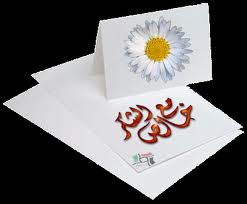 المفتش :ز.أوقــلال